Missed Postings June 2016 through July 17, 2016:  Summary
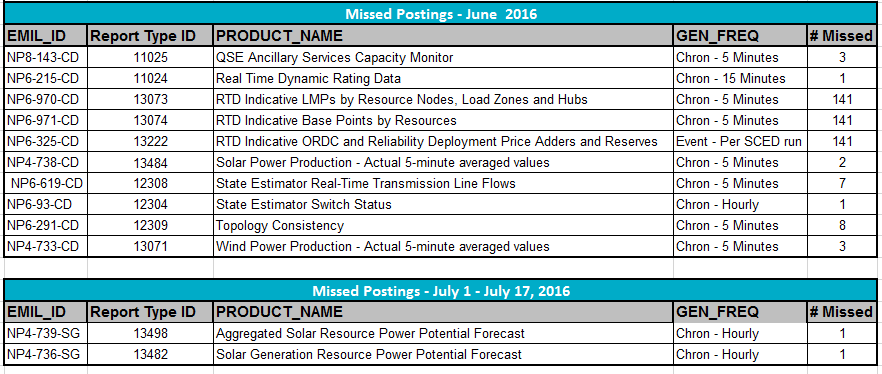 1
Missed Postings June 2016 through July 17, 2016:  Detail
2